Summary for LPC   (March 7th, Ralph Assmann)
Last week: Rocky… Plenty of access up to start of weekend. 
Up to 11h access per day.
Many problems (see daily slides).
Major impact: Feedback software and control. OK presently.
Major impact: Beam dump problems. Many accesses. Rollback of software. More or less OK (still 1 problem per day). Brennan at LMC.
Very smooth and efficient weekend (we need more weekends and less weekdays).
07-03-2011
LHC morning report
Where are we for 450 GeV?
Injection optics and orbit OK.
Aperture OK and measured.
Measure DS aperture and response.
RF system OK.
Transverse damper OK.
Feedbacks OK.
Emittance small but not controlled.
Injection ring collimation OK..
Machine protection OK.
Some final adjustments to be done.
Injection transfer line collimation OK.
Checks to be completed for TI8.
Then move to multi-bunch injection.
07-03-2011
LHC morning report
Full collimator + protection settings B1
07-03-2011
LHC morning report
Full collimator + protection settings B2
07-03-2011
LHC morning report
Loss map example
07-03-2011
LHC morning report
Where are we for the ramp?
Pilot and nominal bunch. OK.
Chromaticity, tune, orbit OK.
RF blowup. OK.
Some minor optimizations still ongoing. Philippe.
Feedbacks OK.
Transmission and lifetimes OK.
Collimator ramp:
To be done once endpoint is known (3.5 TeV setup)
07-03-2011
LHC morning report
Fine ramp with nominal bunch…
07-03-2011
LHC morning report
Lifetimes…
07-03-2011
LHC morning report
RF blowup and bunch length
Philippe et al
07-03-2011
LHC morning report
Tune feedback and chroma
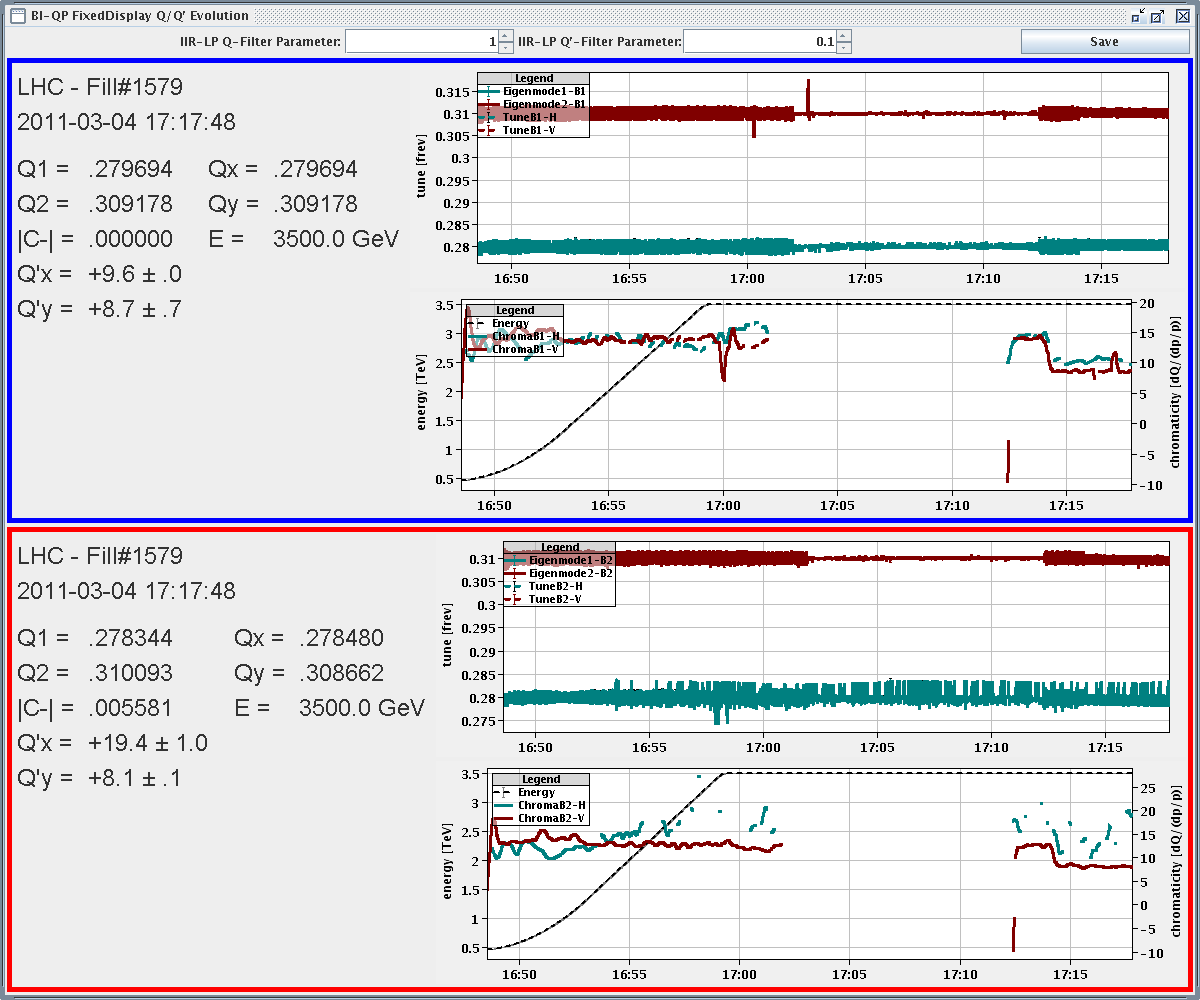 07-03-2011
LHC morning report
Where are we for 3.5 TeV?
Chromaticity and tunes OK.
Beta beat and coupling through squeeze OK.
Beta* correction to be done with k-modulation.
Squeeze with dynamic orbit reference OK.
Sequence with feedbacks OK.
Pilot collisions and vernier scans OK.
Final 3.5 TeV reference orbit defined (nominal bunch).
30 – 40% of collimators calibrated for flat top.
To be completed.
Dump protection setup and check.
To be done.
Loss maps for qualification. Asynchronous dump tests.
To be done.
07-03-2011
LHC morning report
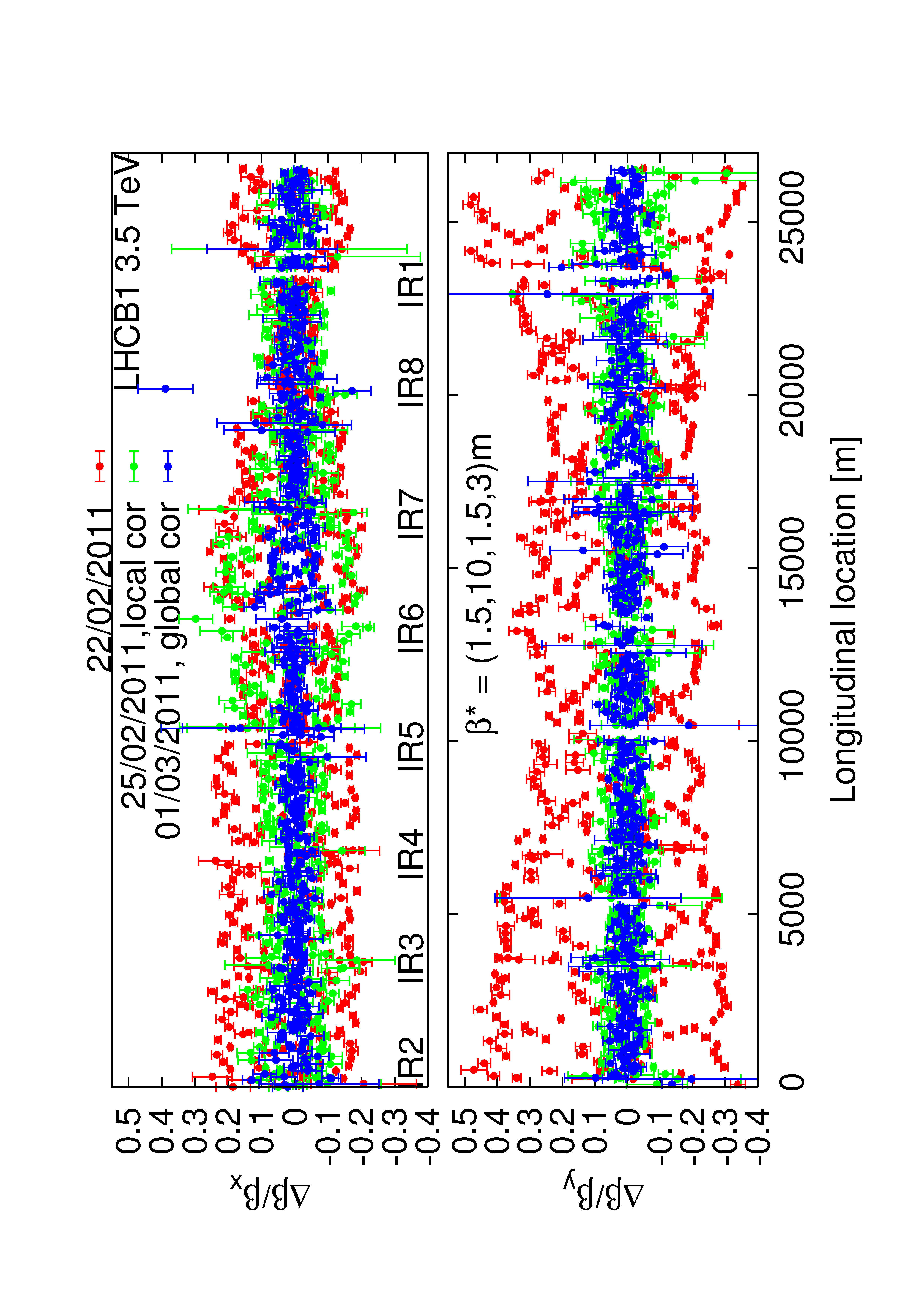 B1 beta beat
Rogelio, Glenn, Ryoichi, Masamitsu, Rama
07-03-2011
LHC morning report
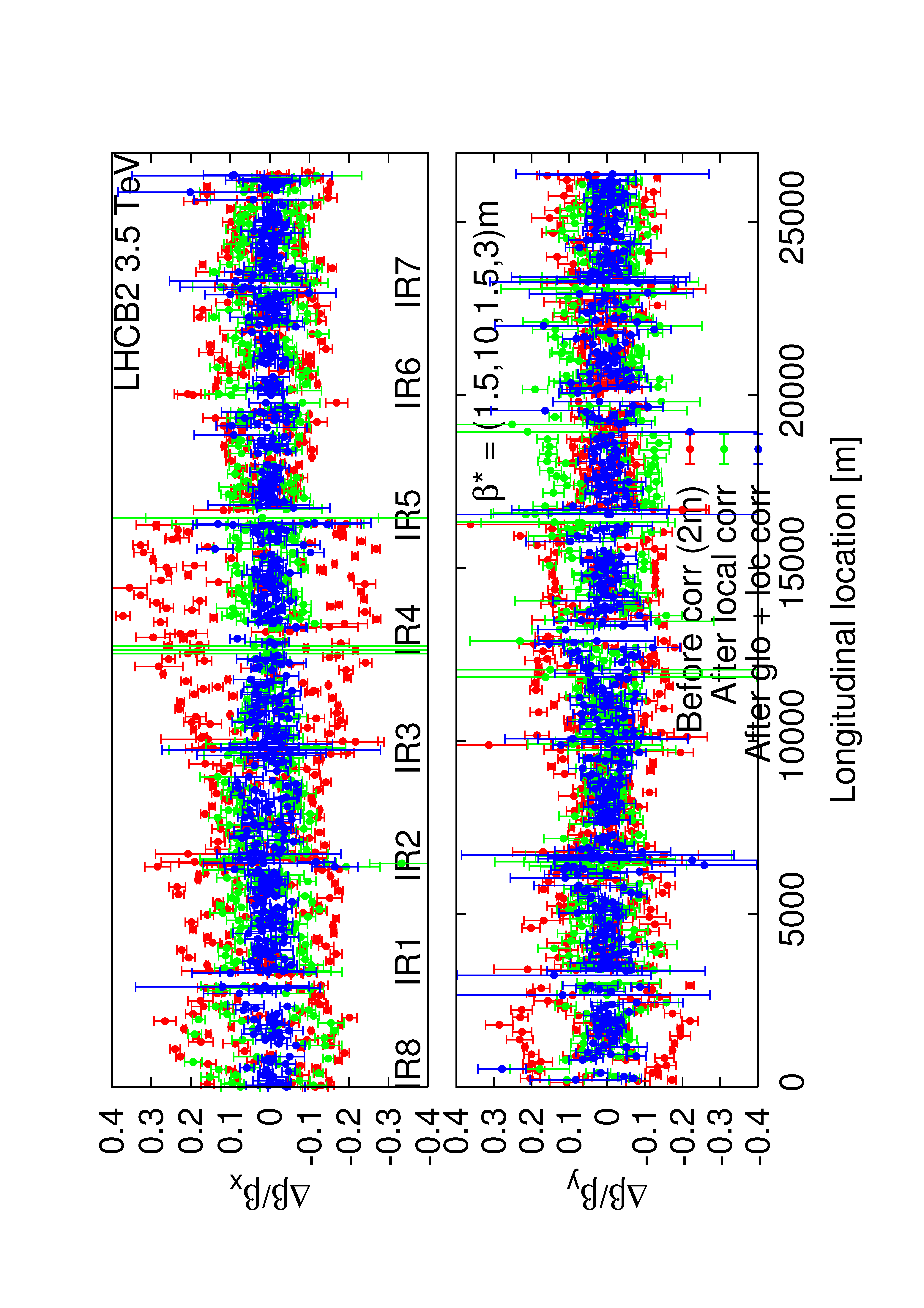 B2 beta beat
Rogelio, Glenn, Ryoichi, Masamitsu, Rama
07-03-2011
LHC morning report
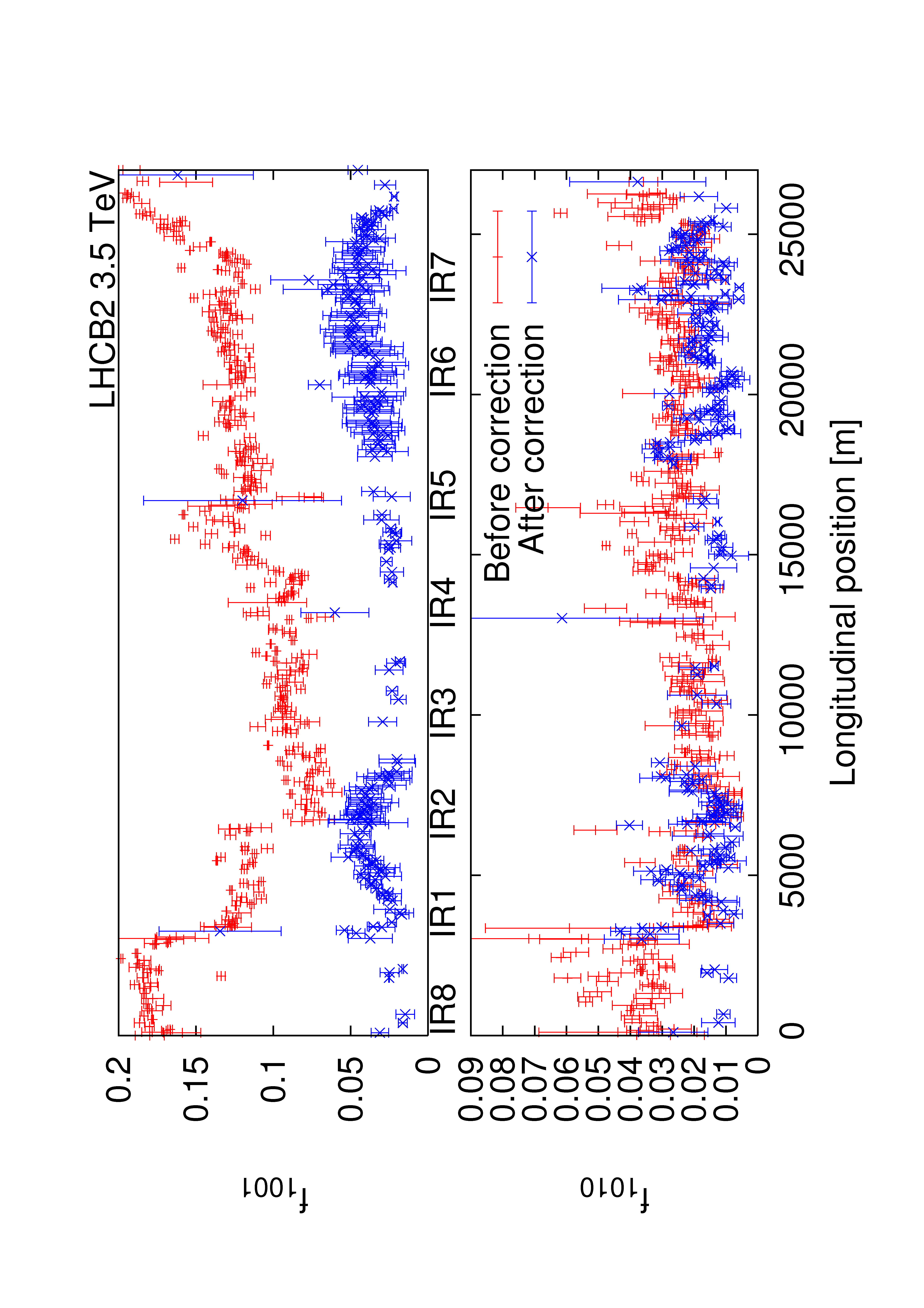 B2 coupling
Rogelio, Glenn, Ryoichi, Masamitsu, Rama
07-03-2011
LHC morning report
3.5 TeV Orbit High Intensity B1
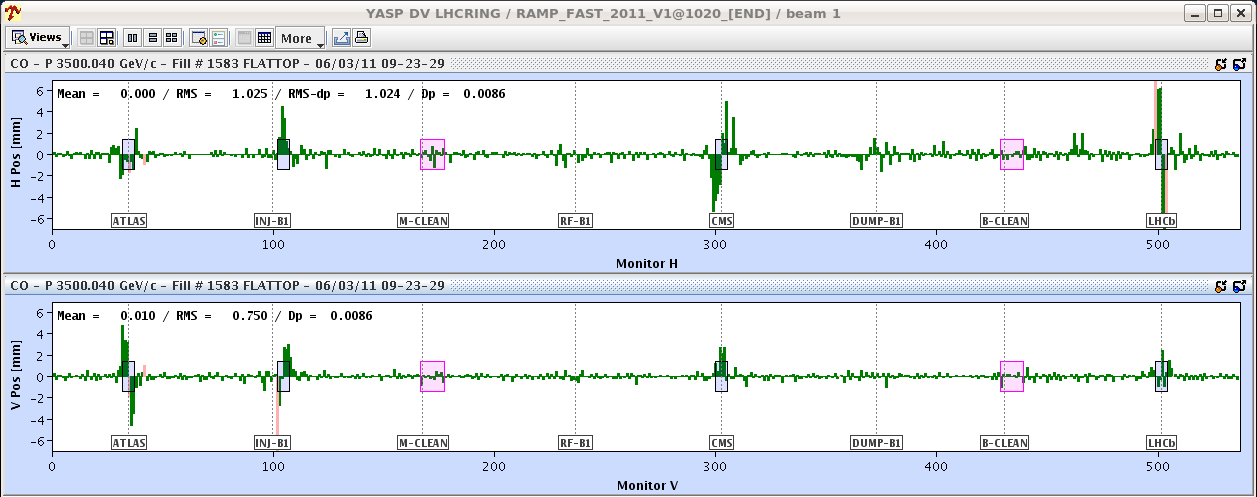 07-03-2011
LHC morning report
3.5 TeV Orbit High Intensity B2
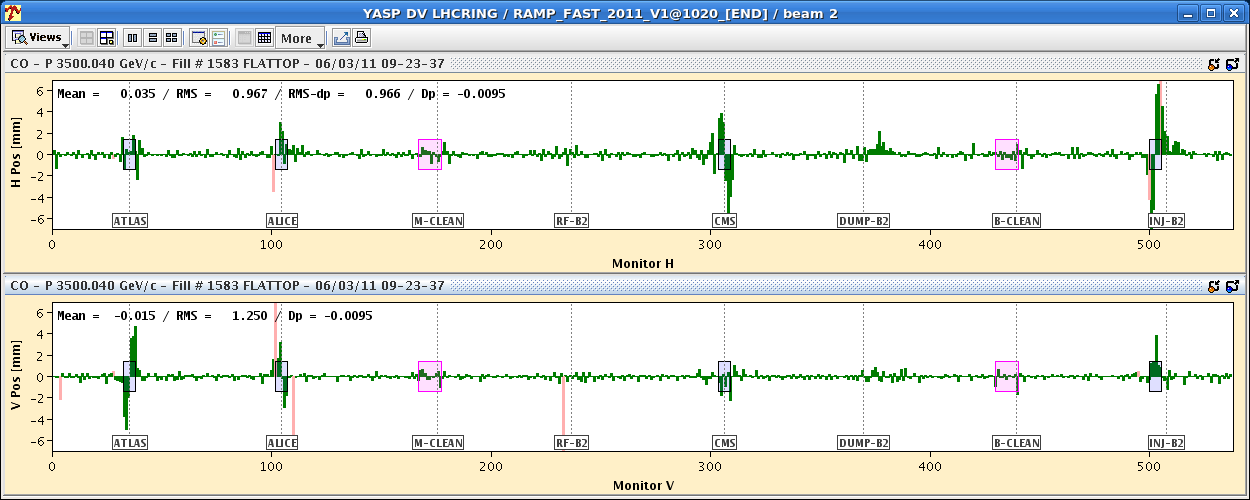 07-03-2011
LHC morning report
Shaving of Beam During Collimator Setup
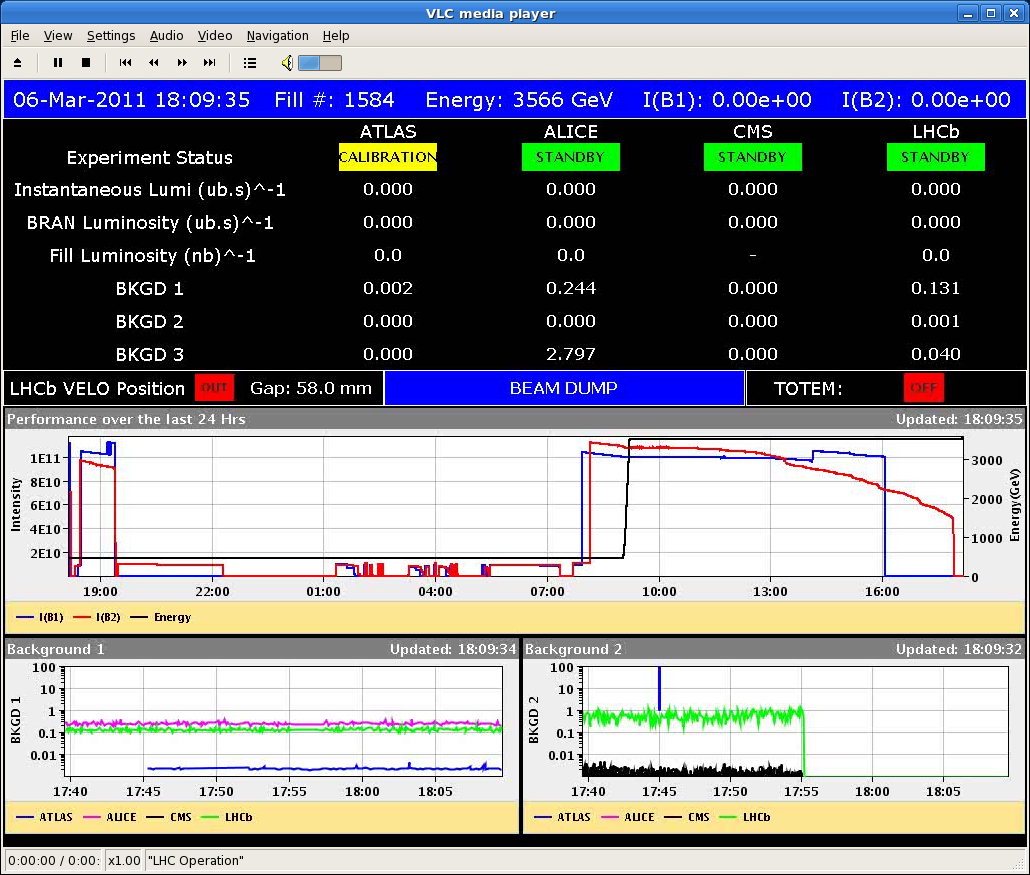 Coll team
07-03-2011
LHC morning report
Tune Shift from Single Collimator?
B. Salvant and N. Mounet
07-03-2011
LHC morning report
IP beta values (Glenn Vanbavinckhove et al)
Beam1 (after local          and        global correction):
IP               b*x (ex)                   b*y(ey)
IP1         1.68 (0.08)              1.62 (0.20)
IP5         1.53 (0.18)              1.45 (0.72)

Beam2 (after local correction,      no global correction):
IP               b*x (ex)                   b*y(ey)
IP1          1.43 (0.06)              1.62 (0.06)
IP5          1.64 (0.16)              1.48 (0.03)
11.7% imbalance
9.5% imbalance
To be refined and corrected with k-mod technique!
07-03-2011
LHC morning report
Beam-beam scan
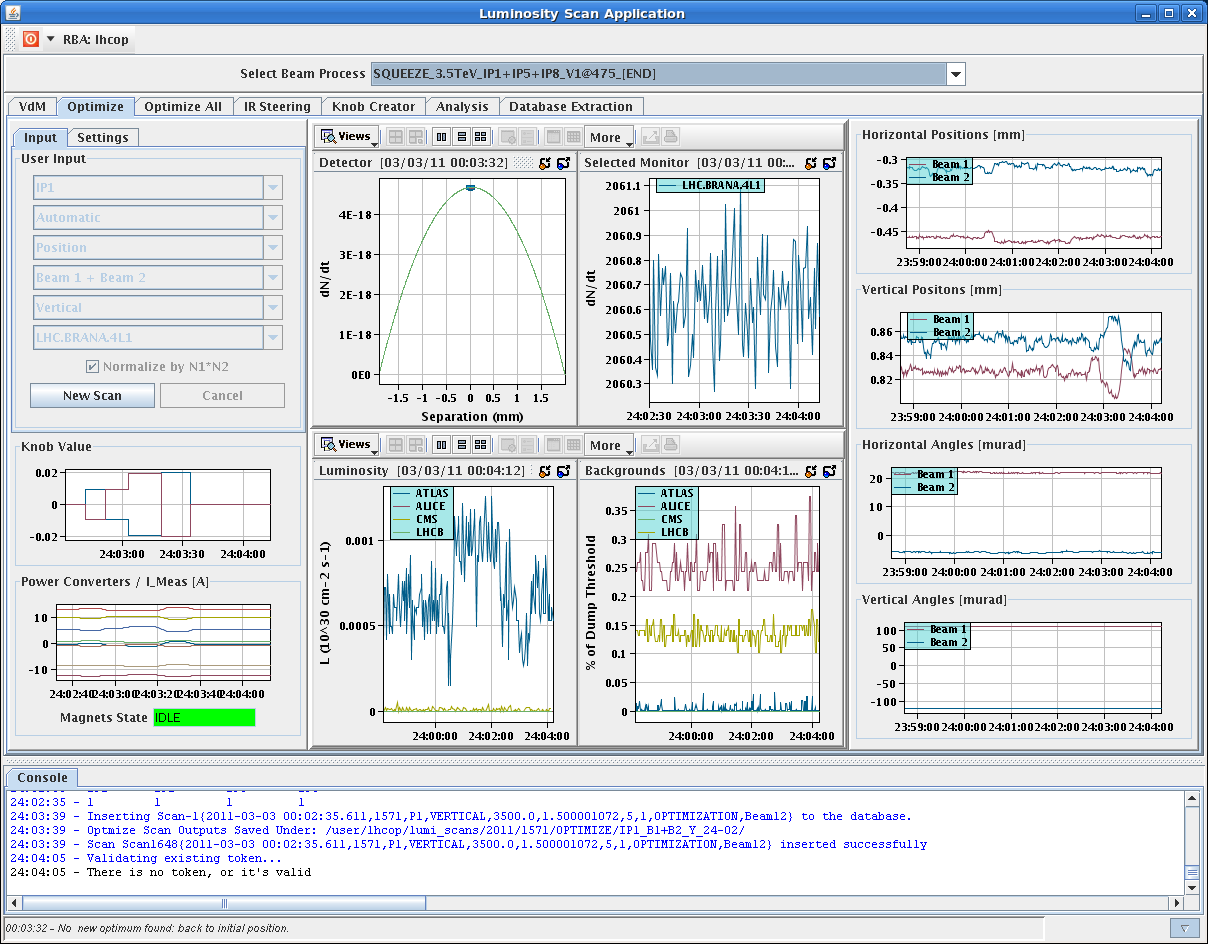 07-03-2011
LHC morning report
Tiny but First Luminosity…
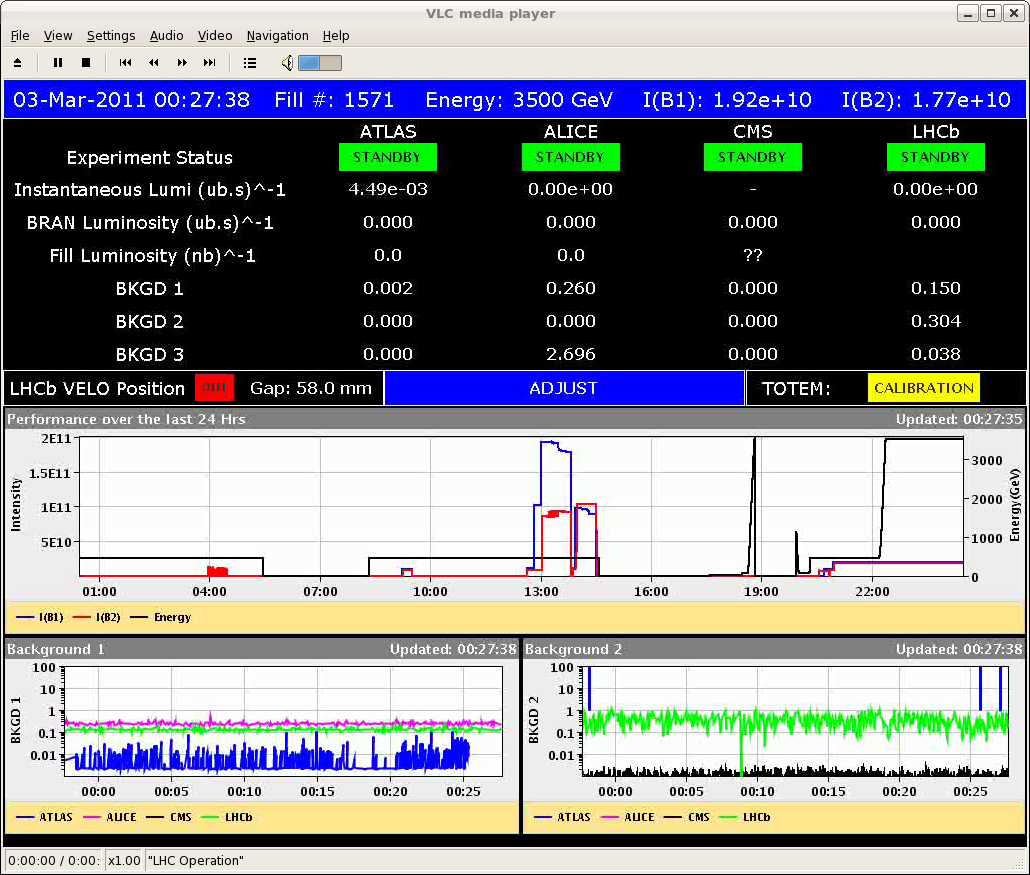 07-03-2011
LHC morning report
3e15 protons in?
Not yet…
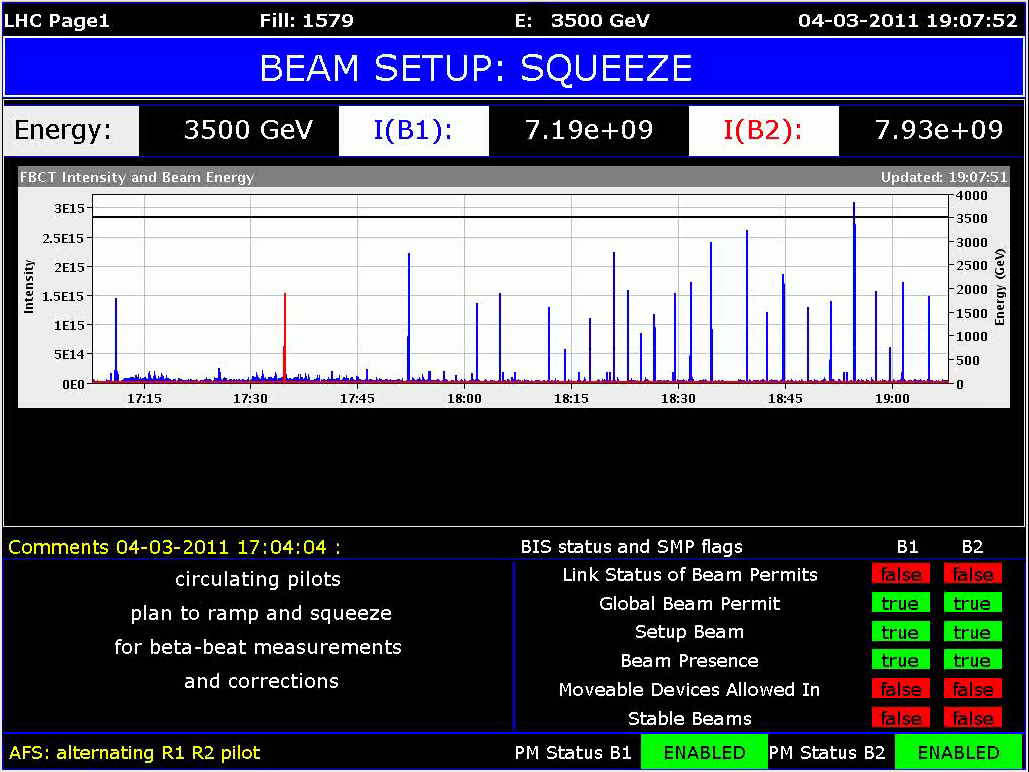 07-03-2011
LHC morning report
Ahead...
Continue collimation & protection setup at flat top (before squeeze)…
About two more shifts…
Then qualification during night. 
TCDQ setup and tests. Asynch dump tests.
Then: Ready for squeeze with nominal bunch…
Squeeze to 1.5 m but do not collide
Establish orbit
Set up 16 tertiary collimators
Qualification loss maps. Asynch dump tests.
Then: Ready for collision…
Collapse separation bump
Vernier scans and establish good “colliding” orbit
Set up 16 tertiary collimators
Qualification loss maps. Asynch dump tests.
~ Wed
~ Thu
~ Fri
07-03-2011
LHC morning report
Ahead...
Ramp with collimators
Requires completion of 3.5 TeV collimation setup
About 1-2 days for function generation
Preparation of multi-bunch injection
First multi-bunch injections today or tomorrow
Correction of b* with k-modulation technique
Measurement of aperture and BLM response in DS
~ Thu
ongoing
07-03-2011
LHC morning report